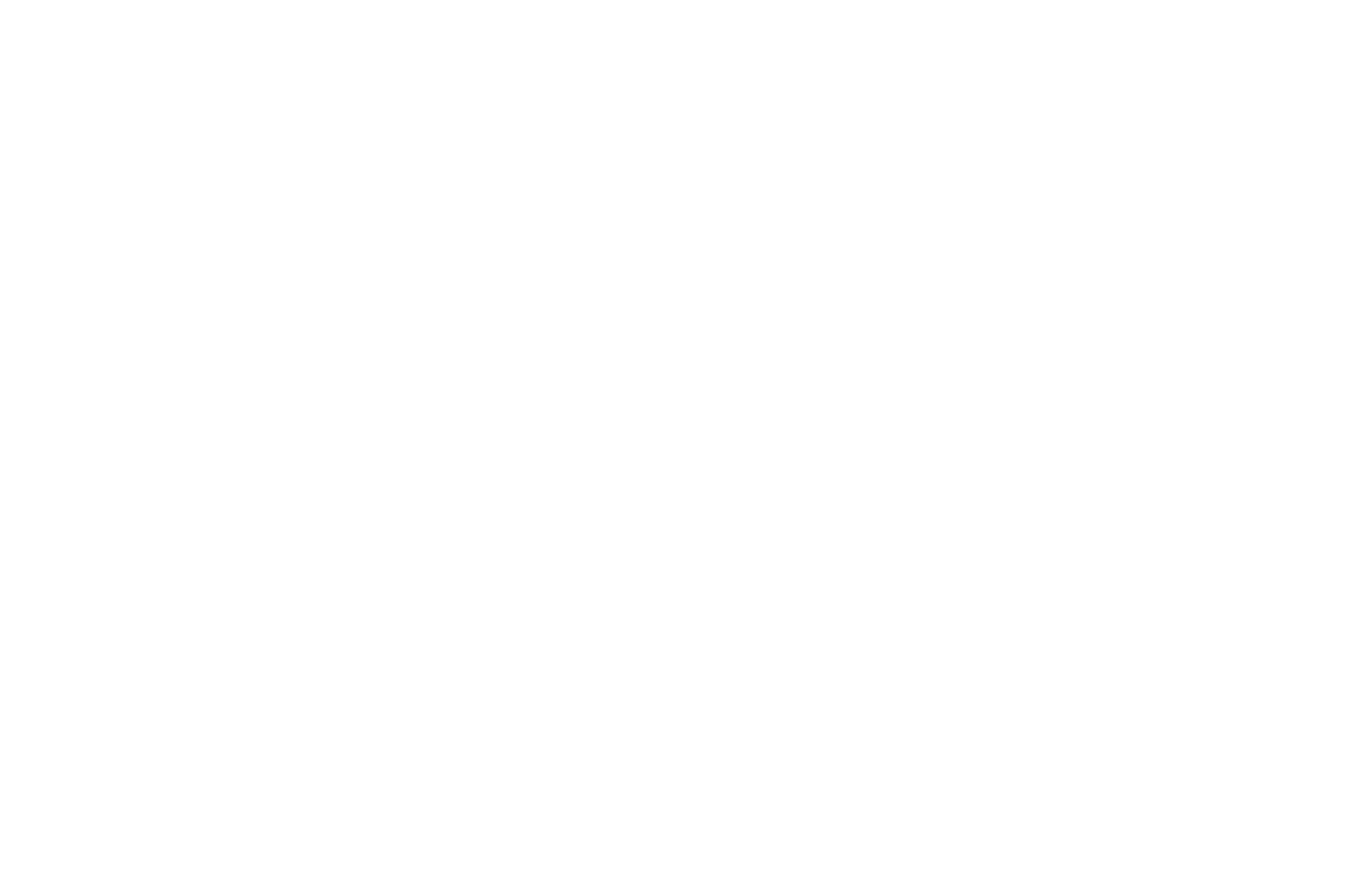 Создание интеллектуальной
процессов на основе технологий 
компьютерного зрения
системы контроля производственных
ЦЕЛЬ
ПРОЕКТА
Разработка программного
обеспечения интеллектуальной
системы контроля
производственных процессов на
основе технологий
компьютерного зрения,
обеспечивающей автономную
визуальную поддержку и
контроль выполняемых операций
для каждого сотрудника без
привязки к общему средству
отображения,
на основе отечественной
программной платформы
распознавания и идентификации
кабелей и проводов в жгутах,
(платформа «OCAR Кабель»).
НАЗНАЧЕНИЕ СИСТЕМЫ
Модернизация технологии создания и
тестирования жгутов в                   ООО «Самараавтожгут» на основе
нейротехнологий и искусственного
интеллекта, а также технологий
дополненной реальности.
КОНТРОЛЬ
ИНТЕГРАЦИЯ
Дополнительные возможности
интеграции и использования в
составе комплексных программных
продуктов и информационных
систем для идентификации и
контроля фактов выполнения
производственных операций на
этапе сборки и тестирования
производимой промышленной
продукции.
МОДЕРНИЗАЦИЯ
УЧАСТНИКИ ПРОЕКТА
ЗАЯВИТЕЛЬ
ООО
ГОД СОЗДАНИЯ
1947
«Самараавтожгут»
ОСНОВНОЙ ВИД ДЕЯТЕЛЬНОСТИ
Производство автомобильных
жгутов-проводов и автокомпонентов
для различных видов техники
УЧРЕДИТЕЛЬ
Общероссийская общественная
организация инвалидов
«Всероссийское ордена Трудового
Красного Знамени общество слепых»
ОСНОВНЫЕ ПОТРЕБИТЕЛИ ПРОДУКЦИИ
АО «АВТОВАЗ», RENAULT, NISSAN, GM-AVTOVAZ
УЧАСТНИКИ ПРОЕКТА
ИНТЕГРАТОР И ПРАВООБЛАДАТЕЛЬ
ООО «Открытый код»
ОСНОВНОЙ ВИД ДЕЯТЕЛЬНОСТИ
ГОД СОЗДАНИЯ
2001
Заказная разработка отечественного ПО на основе
сквозных технологий цифровой экономики и
системная интеграция.
Успешный опыт реализации проектов НИОКР и
коммерциализации наукоёмких продуктов в области искусственного интеллекта и нейросетевых технологий, а также опыт работы в качестве индустриального партнёра проектов, выполняемых в рамках ФЦП «Исследования и
разработки по приоритетным направлениям развития научно- технологического комплекса России на 2014-2020 годы».
Подтверждённые
результаты интеллекту- альной деятельности (РИД)
Соорганизатор и член
Наблюдательного совета Национального Центра Когнитивных Разработок
ТЕХНОЛОГИИ
СООТВЕТСТВИЕ РЕШЕНИЯ ДОРОЖНОЙ
КАРТЕ РАЗВИТИЯ «СКВОЗНОЙ» ЦИФРОВОЙ ТЕХНОЛОГИИ
«НЕЙРОТЕХНОЛОГИИ И ИСКУССТВЕННЫЙ ИНТЕЛЛЕКТ».
Решение реализовано на базе
субтехнологии «Компьютерное зрение».
В его основе – технология машинного
зрения на базе нейронных сетей, на
которой реализовано множество успешных
проектов компании, в том числе, решение
для сборки турбокомпрессора, ставшее
победителем всероссийского конкурса,
проведенного в 2018 г. ФПИ и Фондом
«Сколково» при поддержке ПАО «КАМАЗ».
РАСХОДЫ И ЭТАПНОСТЬ
Общая стоимость
1 этап
01.02.2020-31.07.2020 гг.
проекта
31 000 000
2 этап
01.08.2020-31.01.2021 гг.
Затраты на оплату работ (услуг)
сторонних организаций,
непосредственно привлекаемых к
реализации Проекта.
Затраты на оплату работ (услуг)
сторонних организаций,
непосредственно привлекаемых к
реализации Проекта.
ИЗ СРЕДСТВ ГРАНТА
7 750 000
ЗА СЧЕТ СРЕДСТВ СОФИНАНСИРОВАНИЯ
7 750 000
ИЗ СРЕДСТВ ГРАНТА
7 750 000
ЗА СЧЕТ СРЕДСТВ СОФИНАНСИРОВАНИЯ
7 750 000
СОСТАВ РЕШЕНИЯ
Модуль фото/видео контроля сборки блока предохранителей
ОСНОВНЫЕ ФУНКЦИОНАЛЬНЫЕ ВОЗМОЖНОСТИ

Контроль правильности установки реле и предохранителей
Контроль наличия электрических цепей собранного жгута
Печать идентификационной наклейки
Формирование бланка дефектов
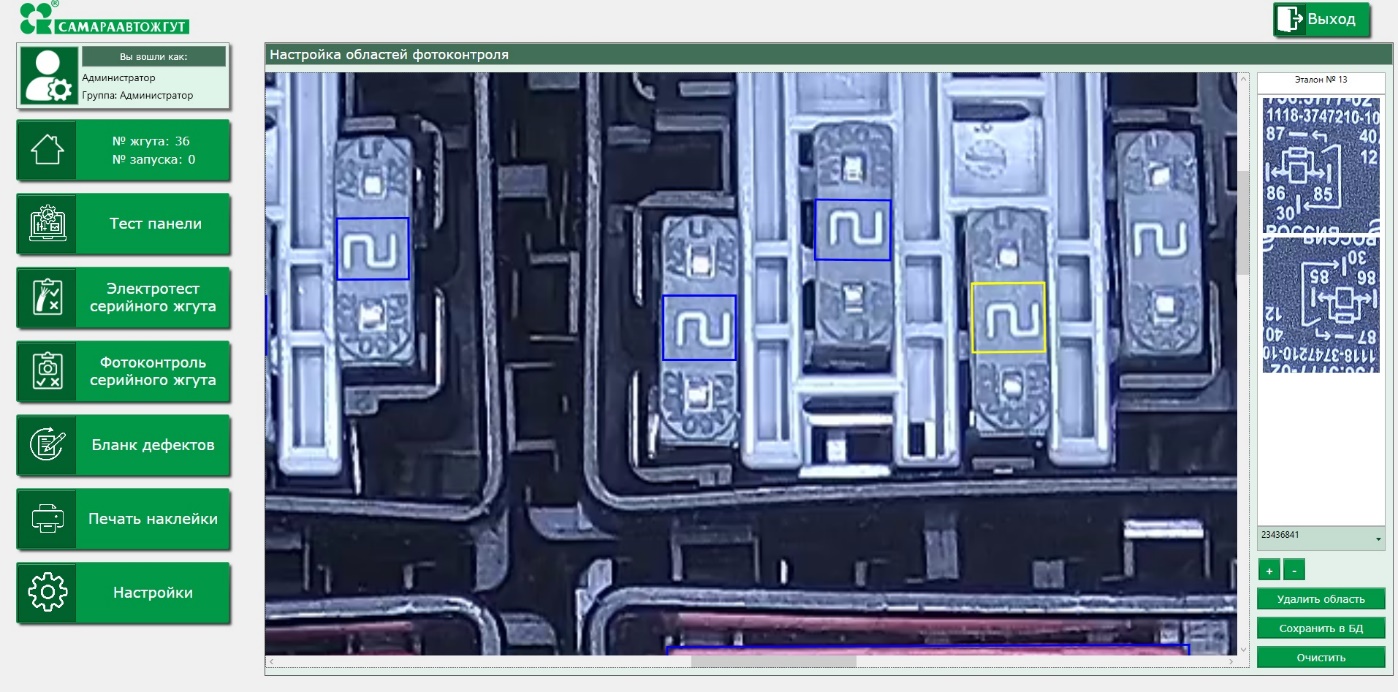 СОСТАВ РЕШЕНИЯ
Модуль распознавания видеопотока с налобной камеры
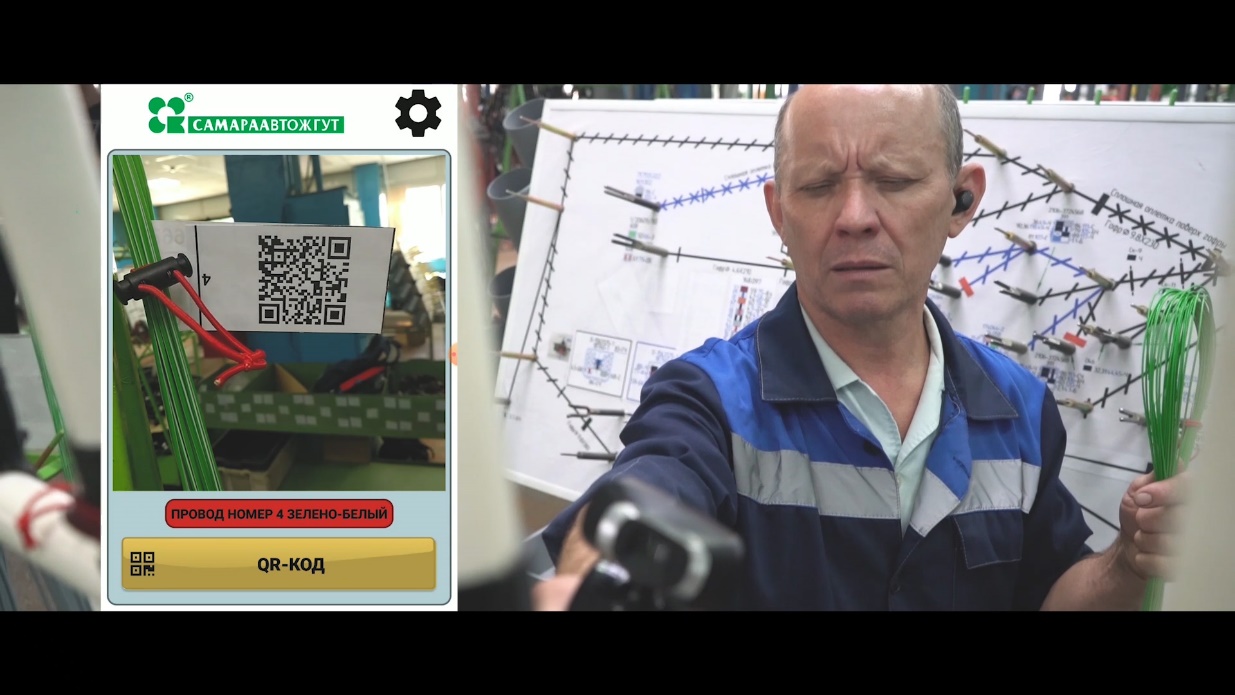 ОСНОВНЫЕ ФУНКЦИОНАЛЬНЫЕ ВОЗМОЖНОСТИ

Распознавание информации закодированной в QR-код 
Распознавание цвета пучка проводов
Формирование аудио-подсказок передаваемых в наушник
Слежение за видимым пространством в режиме реального времени
СОСТАВ РЕШЕНИЯ
Модуль формирования цифровых моделей панелей для сборки жгутов
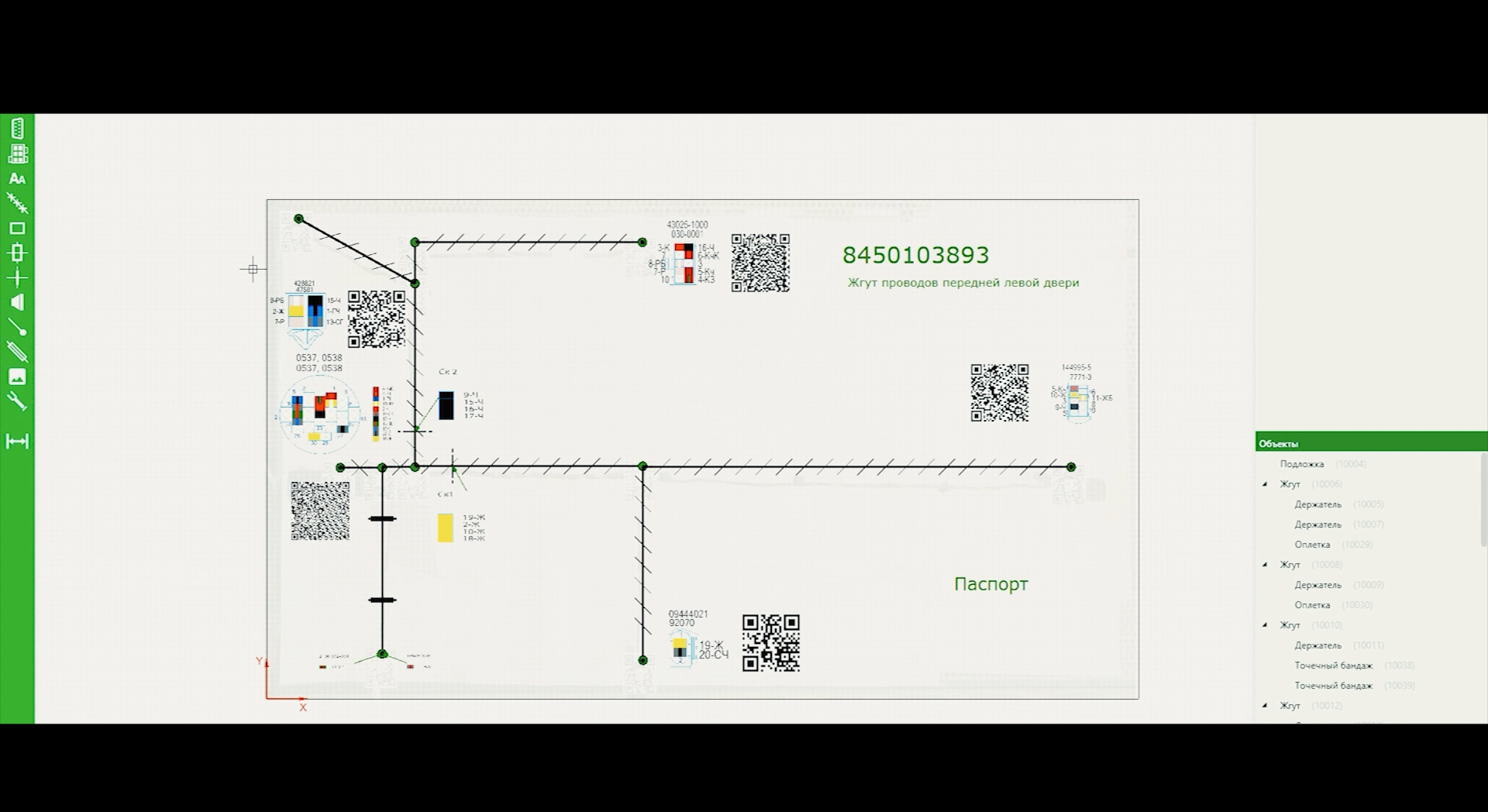 ОСНОВНЫЕ ФУНКЦИОНАЛЬНЫЕ ВОЗМОЖНОСТИ

Проектирование эскизов панелей для сборки жгута
Добавление элементов жгута в эскиз сборочной панели 
Печать разработанной цифровой панели в масштабе один к одному
 Определение параметров новой панели на основе фотосъемки собранного жгута
СОСТАВ РЕШЕНИЯ
Модуль осуществления контроля факта выполнения операций на этапе сборки и тестирования
ОСНОВНЫЕ ФУНКЦИОНАЛЬНЫЕ ВОЗМОЖНОСТИ

Контроль правильности сборки и установки элементов жгута
Отображение информации о допущенных ошибках
Воспроизведение аудио-подсказок о допущенных ошибках
Формирование журнала дефектов
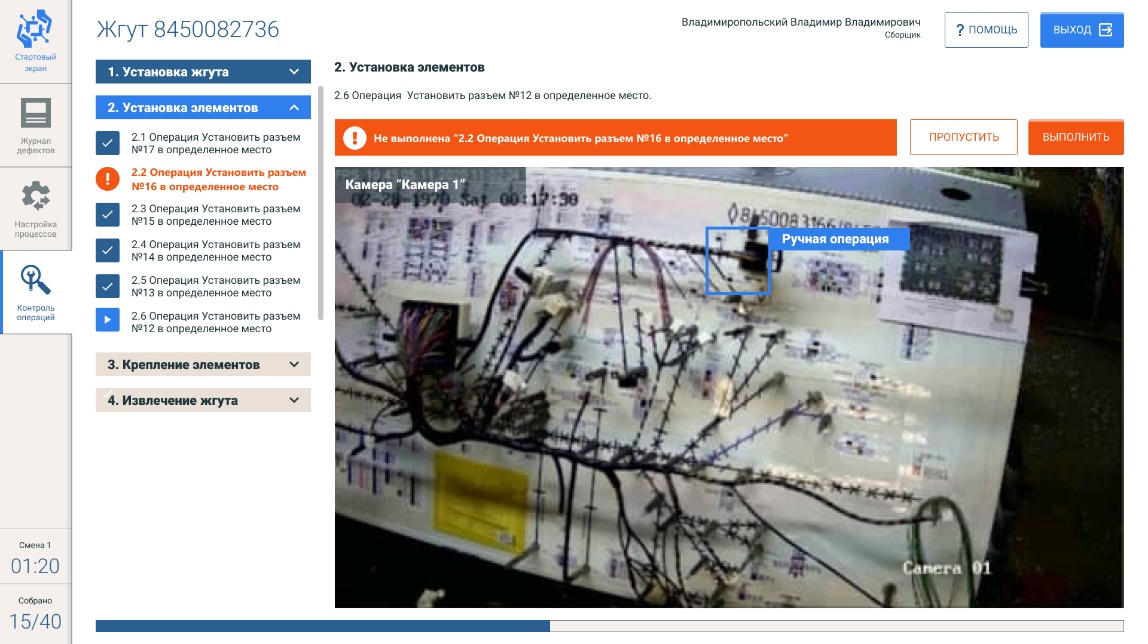 ДОСТИГНУТЫЕ ПОКАЗАТЕЛИ ДОРОЖНОЙ КАРТЫ
Количество создаваемых цифровизованных высокотехнологичных рабочих мест
ДОСТИГНУТЫЕ ПОКАЗАТЕЛИ ДОРОЖНОЙ КАРТЫ
Количество модернизируемых высокотехнологичных рабочих мест
ДОСТИГНУТЫЕ ПОКАЗАТЕЛИ ДОРОЖНОЙ КАРТЫ
Точность анализа в рамках суб-СЦТ «Компьютерное зрение»
ДОСТИГНУТЫЕ ПОКАЗАТЕЛИ ДОРОЖНОЙ КАРТЫ
Скорость обработки информации в рамках суб-СЦТ «Компьютерное зрение»
ДОСТИГНУТЫЕ ПОКАЗАТЕЛИ ДОРОЖНОЙ КАРТЫ
Количество патентов
СОЦИАЛЬНО-ЭКОНОМИЧЕСКИЙ  ЭФФЕКТ
01
Повышение
производительности труда
рабочих предприятия;
Для ООО «Самараавтожгут»
02
Рост качества выпускаемой
предприятием продукции;
Обеспечение автономной визуальной поддержки и
контроля производственных процессов с использованием
технологий компьютерного зрения для каждого
сотрудника без привязки к общему средству отображения;
03
04
Адаптация и обучение сотрудников-инвалидов по зрению, а
также их более глубокое вовлечение в производственный
процесс изготовления и тестирования производимой продукции.
СОЦИАЛЬНО-ЭКОНОМИЧЕСКИЙ  ЭФФЕКТ
01
Модернизация
производственных технологий
02
Укрепление положительного
имиджа региона
03
Для Самарской 
области:
Вклад в экономику региона
04
Увеличение производительности труда на
мелких, средних и крупных предприятиях
базовых отраслей;
05
Социальный эффект – глубокое вовлечение людей с ограничен-
ными возможностями по зрению в производственные процессы
06
Удовлетворение растущего спроса на надёжные
масштабируемые отечественные программные решения
со стороны производственных предприятий
СПАСИБО  ЗА ВНИМАНИЕ!